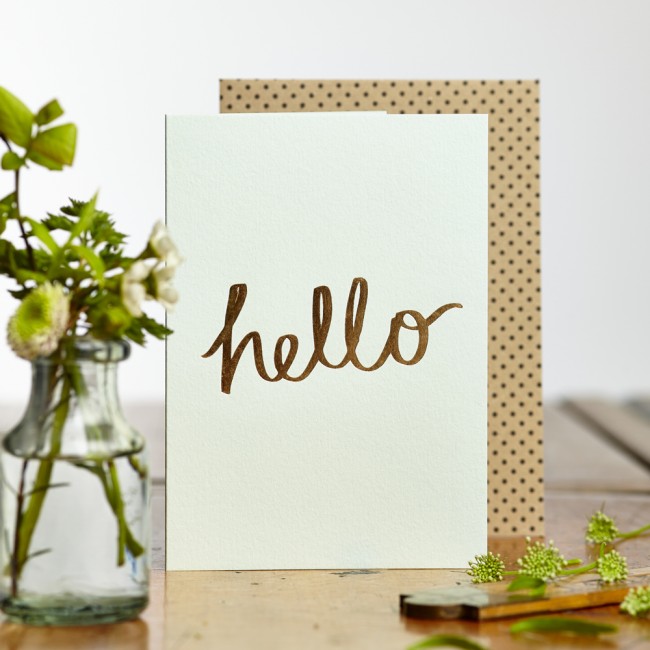 ALI JABBER  KARAM                       Presented by :
Contents
Arguments & Predicates 
 Sense , denotation , and reference :  intension &       extension 
Sentence ,statement  utterance & proposition 
Logical relations between  sentences 
Analytic , paradoxical & synthetic sentences
Reference
Arguments & Predicates
Arguments designate some entity or group of entities . 
  predicates  attribute  some property to the entity denoted by the argument, or a relation between the entities denoted by the arguments . 
For instance 
 “John is tall” 
we can identify John as the argument, and is tall as the predicate.
 another example John likes Mary, both John and Mary are arguments, and likes is the predicate which attributes a particular relationship between the entities denoted by the arguments .
Arguments & Predicates
John gave Mary a rose, there are three arguments, John, Mary and the rose, with gave as the predicate. The combination of an argument and a predicate forms a proposition: notice that a proposition may have only one predicate, but may have more than one argument.
 An argument may  have a more or less complex internal  position structures . for instance ,a whole proposition   , itself possessing argument(s) and Predicate may constitute an argument, as in                 
                 John  was surprised  that the man was tall . 
Arguments : John 
Predicate : was surprised
Arguments  :  the man  & predicate : was tall
Arguments & Predicates
It is not clear whether there is any theoretical upper limit to the number of arguments a predicate may take, but the most one is likely to encounter in linguistic semantic discussions is four, exemplified by Mary paid John £500 for the car. 
Arguments: Mary, John, £500, the car
 Predicate: paid (for)
an argument is an expression that helps complete the meaning of a predicate, the latter referring in this context to a main verb and its auxiliaries. Most predicates take one, two, or three arguments. A predicate and its arguments form a predicate-argument structure.
Sense , denotation , and reference :  intension & extension
Sense  is a study that the relations inside language between words , phrases and sentences .
Reference is  a study that the relations between language and the outside world . 
Sense & Reference are non- technical language ,the two are used interchangeably , but different between sense & Reference is considered  crucial in semantics . 
Both Sense & Reference are different but related  aspects semantics 
What is a different between Sense & Reference?
Sense , denotation , and reference :  intension & extension
* Reference of an expression is a thing or  a person in the world
 * SENSE of an expression is not a thing at  all, but an abstraction
  its  is difficult to say what sort of entity the  sense of an expression is; intuitively- that   part of the meaning of an exp. that is left  when reference is factored out
Every expression that has meaning  has sense, but not every expression  has reference!
e.g. and, but, almost
Denotation
what is the denotation ? 
The Denotation  of a word is the object or the object  that it refers to the outside world . 
For instance 
The Denotation  of a word (elephant) is a large animal with four legs 
The Denotation  of a word  is , thus , the same thing as the referent of that word . But just as the meaning of reference needs to be understood in relation the meaning of sense , the meaning of denotation needs to be understood in relation the meaning of  connotation .
intension & extension
Intension and extension, in logic, correlative words that indicate the reference of a term or concept: “intension” indicates the internal content of a term or concept that constitutes its formal definition; and “extension” indicates its range of applicability by naming the particular objects that it denotes. For instance, the intension of “ship” as a substantive is “vehicle for conveyance on water,” whereas its extension embraces such things as cargo ships, passenger ships, battleships, and sailing ships. The distinction between intension and extension is not the same as that between connotation and denotation.
intension & extension
What is the difference between intension and extension ?

It's a term used in logic and linguistics to refer to the concept that a word evokes. Intension is a common misspelling of intention, but the two words shouldn't be confused. If you're talking about an aim or purpose, then you want intention.
Intension and Extension describe two ways of indicating the meaning of a word or name. Intension assumes the word has an intrinsic meaning, perhaps simply by definition and thus "analytic." Extension is the set of objects in the world to which the word corresponds.
Sentence ,statement  utterance & proposition
A sentence is a grammatical unit, that is, it is a string of words of a particular type, whose well-formedness  conditions are specified in the grammar of the language . 
Sentence is an string of words formed in accordance with the grammatical rules of a language . As a unit of grammar it is higher than the clause ,just as the clause is higher than the phrase and the phrase is higher than the word .
Sentence ,statement  utterance & proposition
A statement is a proposition uttered ‘with epistemic commitment . 
statement is variously understood to mean either: (a) a meaningful declarative sentence that is true or false, or. (b) the assertion that is made by a true or false declarative sentence. 
Utterance : it is any stretch of language spoken by a person at a certain time ,place and on a  certain occasion . 
 an utterance show relation between speaker and listener. It can be received in different ways depending on the mood of the speaker.
Sentence ,statement  utterance & proposition
What is proposition 
Proposition is the semantic content of a simple declarative sentence , it is essentially a semantic concept . 
For instance 
 john saw Mary 
john saw his sister 
Mary was seen by peter’s uncle 
All express are the same proposition . 
Epistemic commitment is an obligation, which may be withdrawn only under appropriate circumstances, to uphold the factual truth of a given proposition, and to provide reasons for one's belief in that proposition. An epistemic commitment of some kind, on the part of the participants, underlies most arguments.
Logical relations between  sentences
A number of logical relations between sentences make a not infrequent appearance in semantic discussions, especially in lexical semantics. They are
related to, but not identical to, relations that logicians recognize between propositions. It is, however, necessary to bear in mind their logical basis, if confusion is to be avoided . Five relations will be recognized here: implication/ entailment, equivalence, contrariety, contradiction, and independence.
Logical relations between  sentences
what is an entailment ? 
1- Entailment: it is a property of propositions ,which a sentence follows another sentence . 
For instance
Yesterday I met a great person 
 Yesterday I met a  person  
Entailment can be either unilateral and bilateral . 
Another example 
He is from India 
He is from Asia
Logical relations between  sentences
2-  Equivalence
Propositional equivalence between two sentences can be straightforwardly defined as mutual entailment. That is, in effect, equivalent to saying that the two sentences always express the same proposition (provided, of course, that corresponding definite referring expressions are co-referential). The following are examples of equivalence:
John killed the wasp . 
The wasp was killed by john
Logical relations between  sentences
what is a Contrariety?
3- Contrariety propositions may not to be simultaneously true , although they may be simultaneously  false. 
4- Contradictory propositions must have opposite truth values in every circumstance: that is, they cannot be either both true or both false. In any particular circumstance, one member of a contradictory pair must be true and the other false. The following sentences exemplify contradictory pairs:
For instance 
John is still singing.             John is no longer singing
Logical relations between  sentences
If John is still singing, then it is false that he is no longer singing; to this extent, this is like contrariety. However, there is a crucial difference: if it is false that John is still singing, then it must be the case that he is no longer singing, and if it is false that he is no longer singing, then he must be still singing.
  5- Independence
For some pairs of propositions, the truth values vary independently of one another they may be both true, both false, or one true and the other false:
John is retired.   Mary is married
The relations described in this section have an important role in the analysis of meaning relations between words.
Analytic , paradoxical & synthetic sentences
What is Analytic?  
Analytic sentences are sentences which automatically express true propositions in any context, by virtue of the meanings of their constituent words and arrangement. The following sentences are therefore analytical:
Bachelors are unmarried. 
John's uncle is a man. 
This proposition is either true or false.
Analytic , paradoxical & synthetic sentences
Paradox
Paradoxical sentences   automatically express false propositions:
For instance 
Bachelors are married. 
John's sister is a man. 
This red paint is green.
Analytic , paradoxical & synthetic sentences
what is Synthetic? 
Synthetic sentences are those which express true propositions in some ( conceivable) contexts (although they may be false of the world as we false ones in others (this is the normal kind of sentence  communication): 
For instance 
John's sister is married. 
This paint is green. 
All dogs are brown.
(The last sentence is actually false, but it is not logically false; it is easy . imagine circumstances in which it would be true.)
References
cruse  A. (2000) , an meaning in language an introduction to semantics and pragmatics 
    Linguistics Simplified: Semantics [Paperback] [Jan 01, 1999] D.THAKUR
  https://www.britannica.com/topic/intension
http://www.informationphilosopher.com/knowledge/intension_extension.html
  https://www.vocabulary.com/dictionary/intension 
http://www.unizd.hr/Portals/36/kolegiji/semantics/SEMANTICS_SLIDES_3.pdf
Thank you
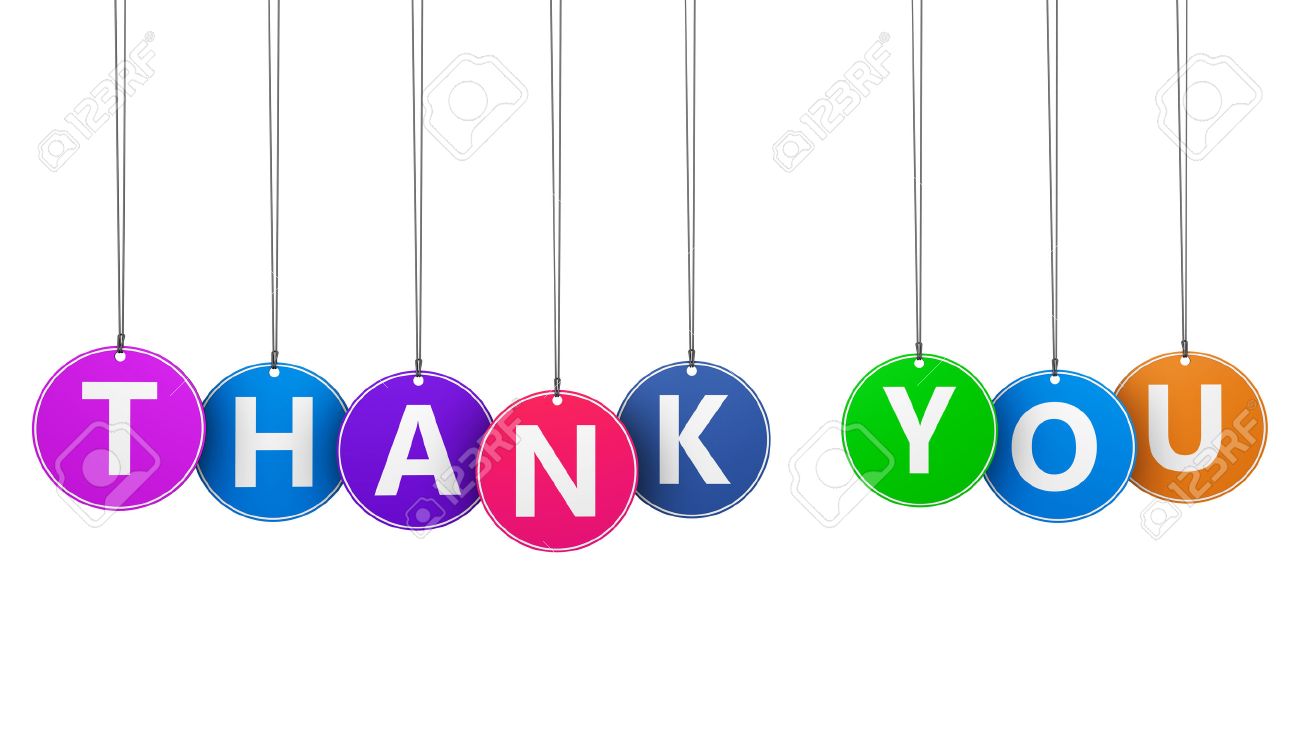